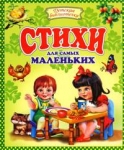 ЮВАО  ГБОУ №1643
АГНИЯ  ЛЬВОВНА  БАРТО   1 часть       ИГРУШКИ
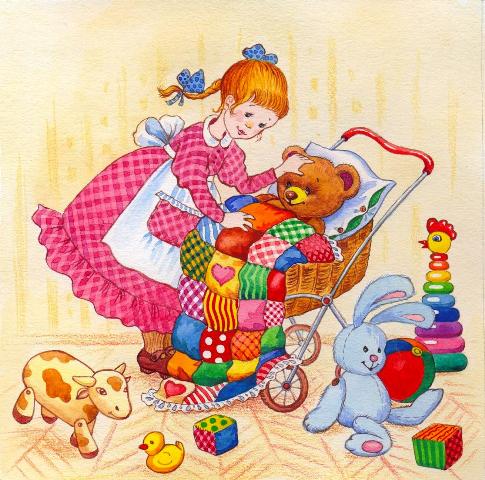 Воспитатель группы «Мишутки» Буланова Е.В.
Агния Львовна Барто
Родилась в Москве, в семье ветеринарного врача. Училась в гимназии , где и начала писать стихи. Она одна из самых известных детских поэтесс, является любимым автором для многих поколений людей. В нашей стране её стихи знает каждый ребёнок. Эта удивительная женщина всю свою жизнь посвятила детям. Сегодня мы вспомним стихи из цикла «Игрушки», которые вы знаете с самого раннего детства.
Мячик
Наша Таня громко плачет:Уронила в речку мячик.- Тише, Танечка, не плачь: Не утонит в речке мяч.
ЗАЙКА
Зайку бросила хозяйка -Под дождём остался зайка;Со скамейки слезть не смог ,Весь до ниточки промок.
КОРАБЛИК
Матросская  шапка 
Верёвка в руке,Тяну я кораблик По быстрой реке.И скачут лягушки За мной по пятамИ просят меня:-Прокати, капитан!
ЛОШАДКА
Я люблю свою лошадку,Причешу ей шёрстку гладко;Гребешком приглажу хвостикИ верхом поеду в гости.
БЫЧОК
Идёт бычок качается,Вздыхает на ходу;-Ох, доска кончается,Сейчас я упаду!
МИШКА
Уронили мишку на пол,Оторвали мишке лапу.Всё равно его не брошу ,Потому что он хороший!
Самолёт
Самолёт построим сами.Понесёмся над лесами,Понесёмся над лесами;А потом вернёмся к маме.
Грузовик
Нет, напрасно мы решилиПрокатить кота в машине:Кот кататься не привык – Опрокинул грузовик.
СЛОН
Спать пора!             Уснул бычок,Лёг в коробку на бочок.Сонный мишка лёг в кровать,Только слон не хочет спать.Головой кивает слон,Он слонихе шлёт поклон.
КОНЕЦ
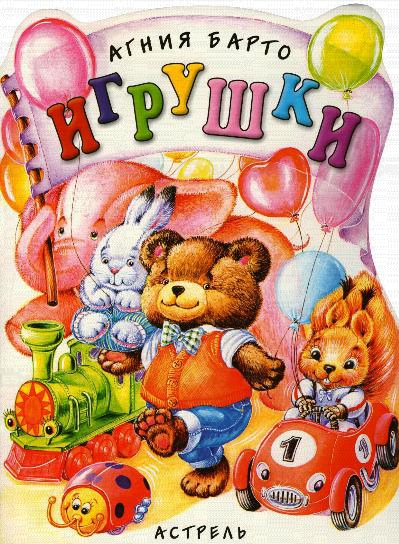